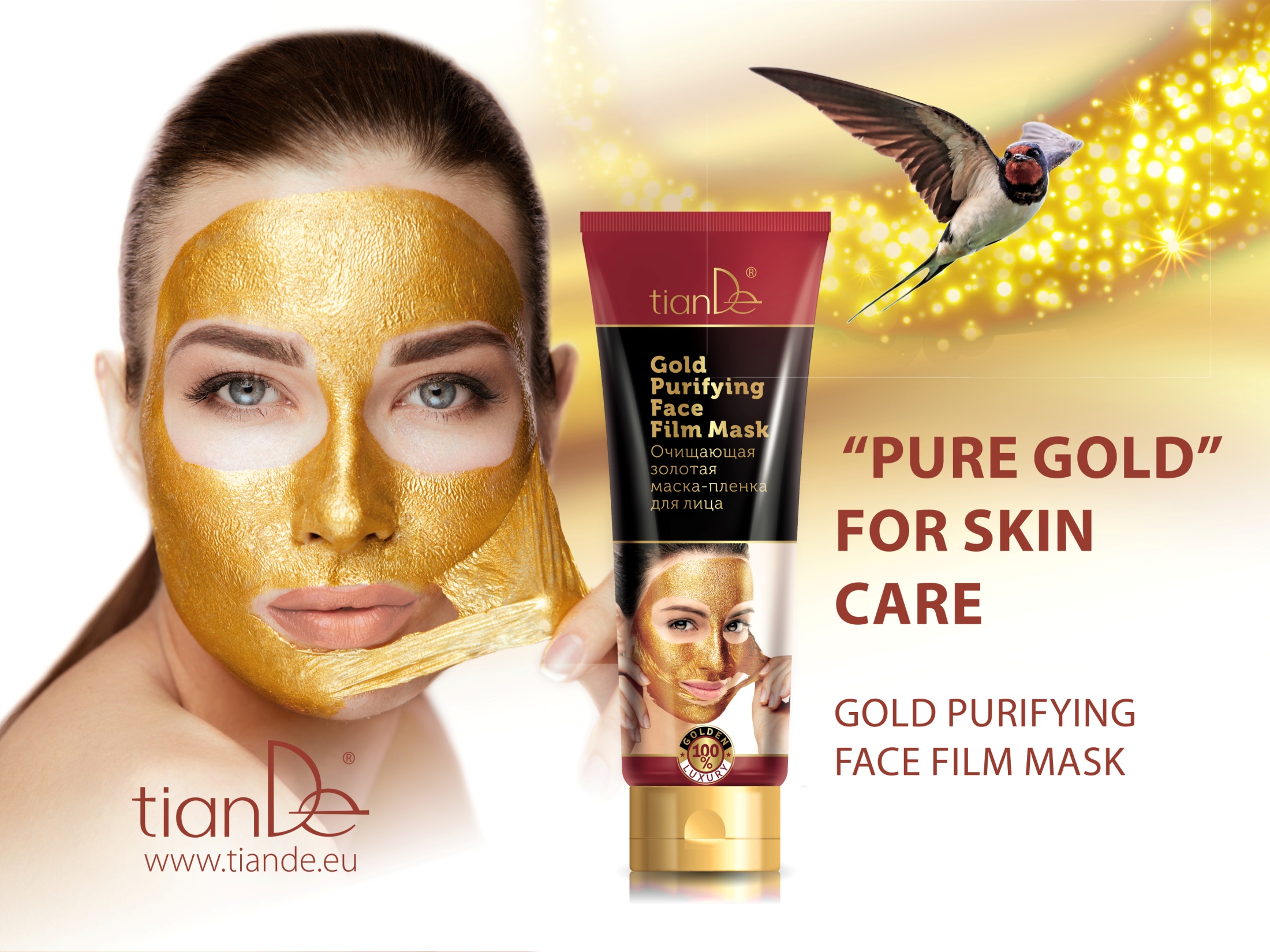 “Oro Puro”Para el cuidado de la piel
Registrate
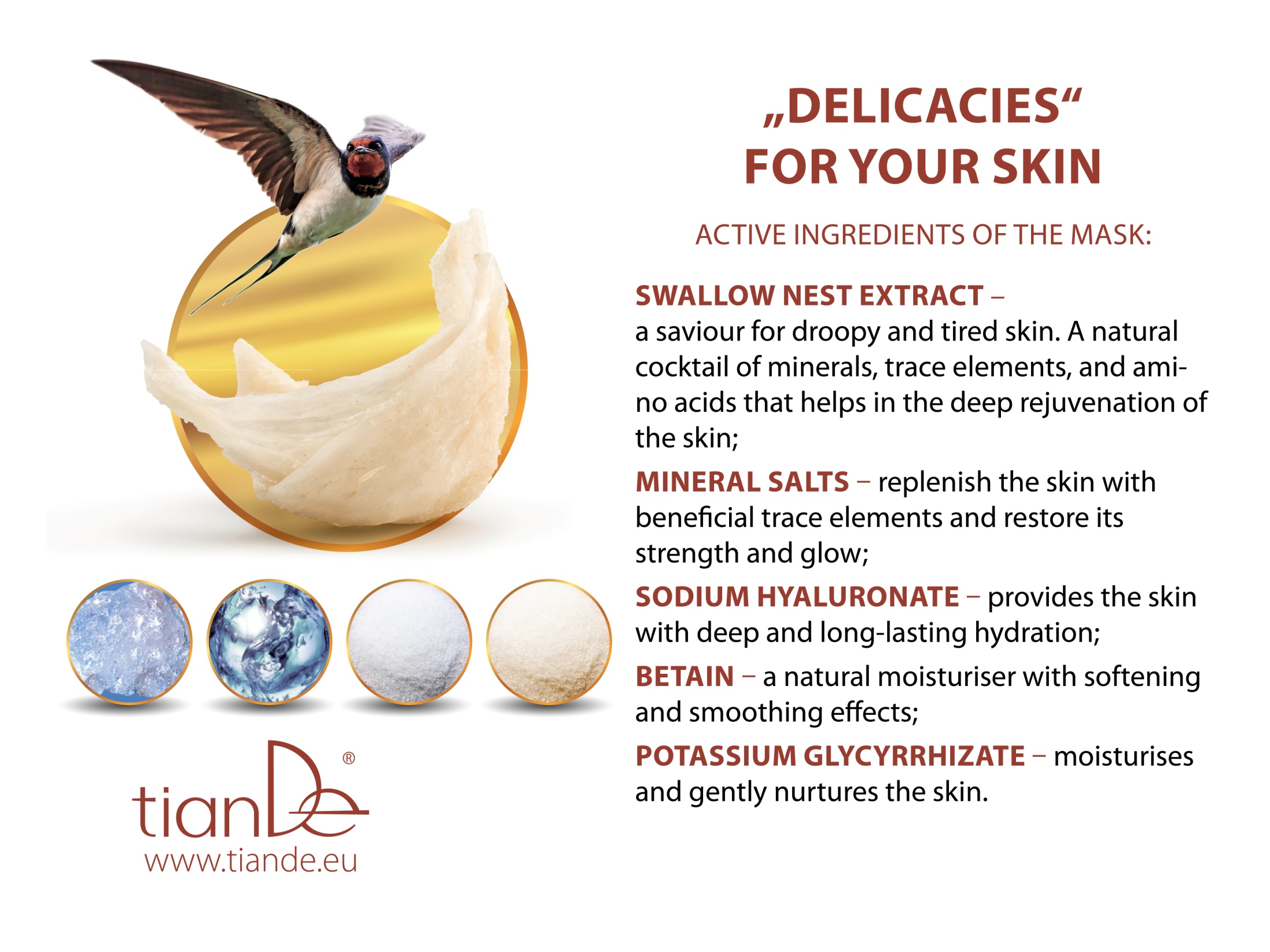 Delicias para tu piel:Ingredientes activos de la mascarilla:Extracto de nido de golondrina: un salvador para pieles caídas y cansadas Un cóctel natural de minerales, oligoelementos y aminoácidos que ayudan en el rejuvenecimiento más profundo de la piel.Sales minerales: reponga la piel con oligoelementos beneficiosos, recupere su fuerza y crezca.Hialuronato de sodio: proporciona a la piel una hidratación profunda y duradera.Betain - Una crema hidratante natural con efectos suavizantes y suavizantes.Glicirricato de potasio - humecta y nutre suavemente la piel
Registrate
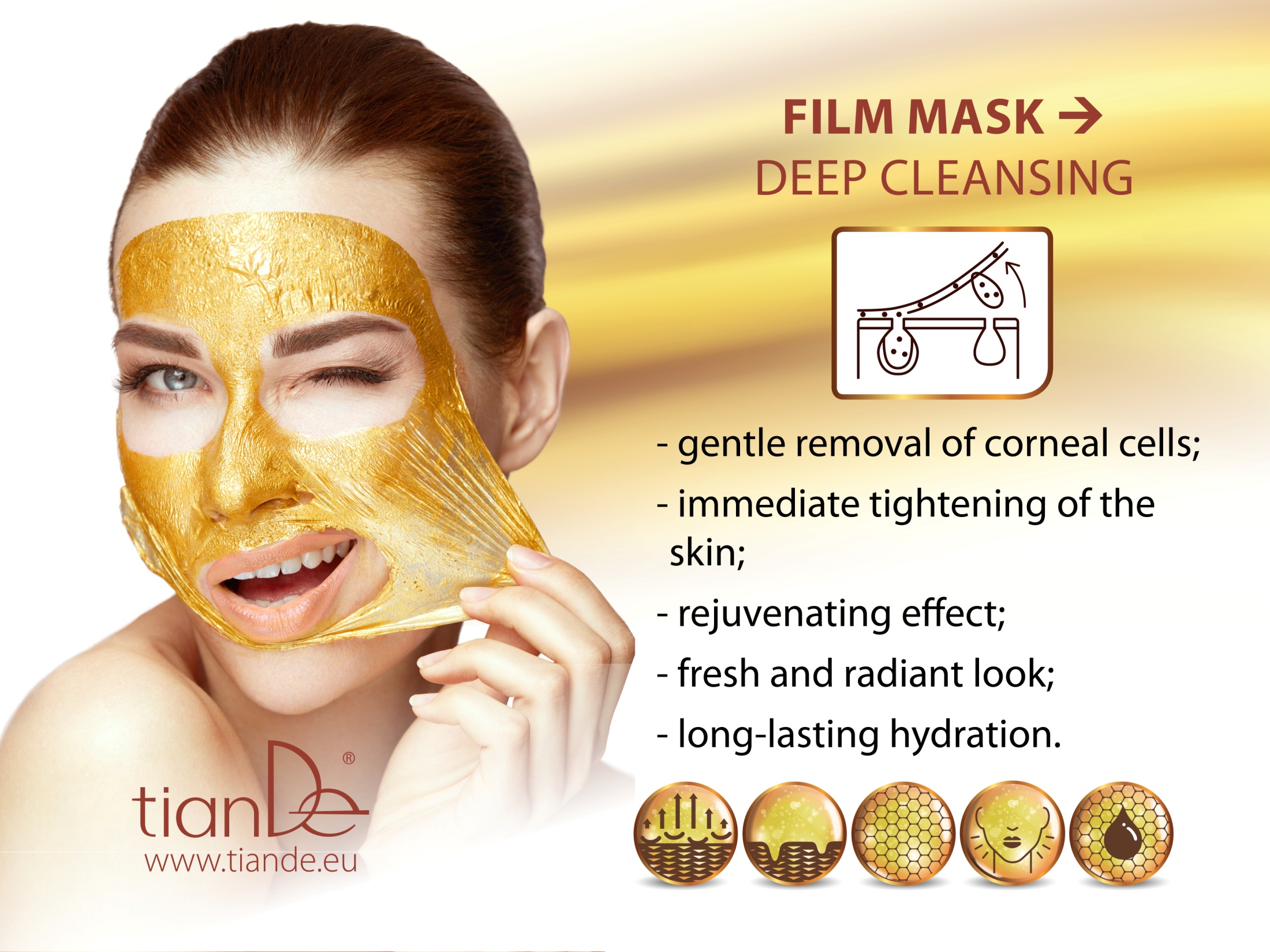 - Eliminación suave de las células de la córnea,- Tensado inmediato de la piel.- Efecto rejuvenecedor.- Look fresco y radiante.- Hidratación de larga duración.
Registrate
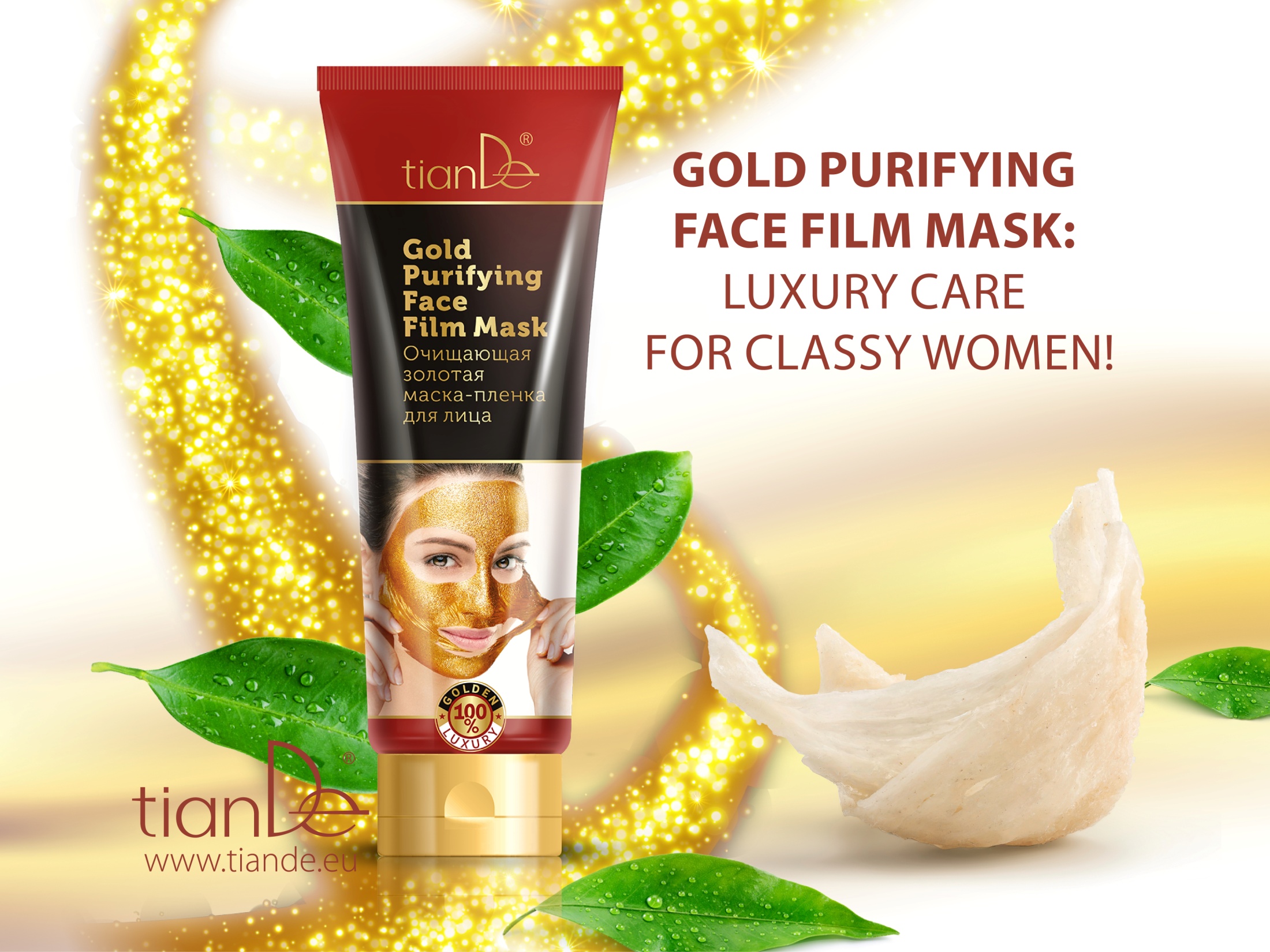 Compra para ti con un 35% de descuento.
Gana una recomendación a tus amigos.
Disfruta de los tours y gadgets de TianDe.
Registrate